Windows 10 opdateringer herunder problemerWindows Defender contra gratisprogrammeriPhone og iPad sikkerhed
Bent Brundtø
IT hjælper
Lokalafdeling Fredensborg
https://itsupport.brundtoe.dk
September 2019
Windows Update
1
Overblik
Målgruppe: IT hjælpere i Ældresagen

Supplerende materiale
Skjulte slides med yderligere information
Der er links til yderligere information

Andre briefinger
It Sikkerhed
Vedligeholdelse af Windows Pc
Windows Defender

https://itsupport.brundtoe.dk/
September 2019
Windows Update
2
Gode råd til en velfungerende Pc
Hold Din PC opdateret
Tag backup af dine data
Brug Windows vedligeholdelsesfunktioner
De kører automatisk, når Pc er tændt i et par timer
Brug kun 3. parts værktøjer,  når alt andet svigter

Når Windows 10 driller eller er blevet langsom
Hvis Pc er født som Windows 7 eller 8
Tag en systembackup
Lav en ren installation med reformateret harddisk
https://www.microsoft.com/da-dk/software-download/windows10
September 2019
Windows Update
3
Hold dine enheder opdateret
Opdater operativsystemet
Opdater dine programmer og apps
Fjern programmer og apps, som du ikke anvender
Hent kun programmer og apps fra ”godkendte” kilder
Ryd op – fjern midlertidige filer
https://itsupport.brundtoe.dk/2016/05/15/vedligeholdelse-af-en-pc/
September 2019
Windows Update
4
Hjælp dine it-hjælper kollegerogvore medlemmer
Undlad at lave snedige optimeringer med 3. parts værktøjer
September 2019
Windows Update
5
Programmer som bør fjernes
Programmer som har mange sikkerhedshuller, som er årsag til mange infektioner.
Adobe Flash
Edge har indbygget Microsoft udgave af Flash
Firefox og Chrome på vej til at droppe Flash
Adobe Reader
Ikke længere nødvendig til Digital Post
Edge, Chrome og Firefox har indbygget Adobe Reader
Java
Open Office og Libre Office kan anvendes uden Java.
Se vejledningerne
https://itsupport.brundtoe.dk/2016/09/05/har-jeg-brug-for-java/ 
https://itsupport.brundtoe.dk/2017/08/27/udfasning-af-adobe-flash-player/
September 2019
Windows Update
6
Anvende Adobe Flash Player i browsere
Undersøg om flash er installeret og vejledning til aktivering
https://helpx.adobe.com/flash-player.html 
Microsoft udgaven af Adobe Flash player  og Reader er en integreret del af Windows 10. De skal dog enables for at det virker
Edge via brugermenu indstillinger, avancerede indstillinger
Internet Explorer 11 via indstillinger, administrer tilføjelsesprogrammer
Chrome indeholder også Adobe Flash. Skal enables via chrome://settings/content/flash
Firefox her skal flash player downloades og installeres og aktiveres
September 2019
Windows Update
7
Hvor henter jeg mine programmer
Windows 10
Microsoft App Store
Hos software producenten
Ninite.com
Filepuma.com
Filehippo.com
Bleepingcomputer.com (primært renseprogrammer)
Automatisering af opdateringer
Browsere opdateres automatisk
Ninite, Filepuma, Filehippo, Secunia, Avast, Heimdal m.fl.
Betalte versioner af software opdateres normalt via softwaren.
https://itsupport.brundtoe.dk/2016/05/15/download-af-programmer/
September 2019
Windows Update
8
Opdatering af Windows 10
Halvårlige Funktionsopdateringer
1803, 1809, 1903
Månedlige opdateringer
B: Den anden tirsdag
Kvalitetsopdateringer
Sikkerhedsopdateringer
C: Den tredje tirsdag
Eksempel version af næste måneds opdateringer
D: Den fjerde tirsdag
Eksempel version af næste måneds opdateringer
Andre opdateringer udenfor cyklus
Genudsendelse af fejlbehæftede opdateringer
Sikkerhedsopdateringer
https://itsupport.brundtoe.dk/2019/09/27/windows-10-opdateringer
September 2019
Windows Update
9
Valgfrie opdateringer
WINDOWS 8.1
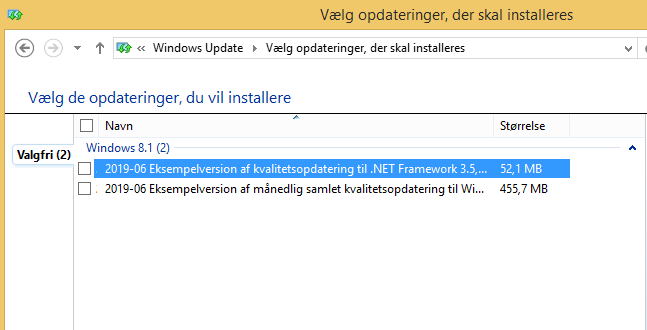 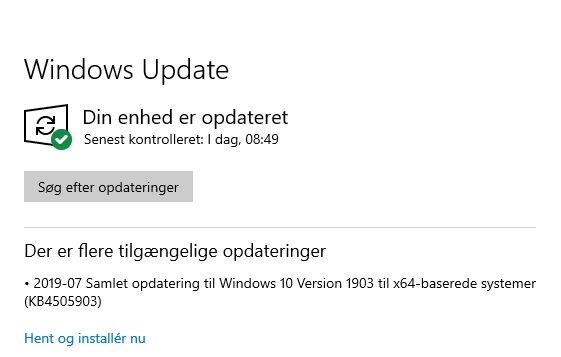 Nyt i Windows 10 update 1903
Mere er på vej i
Windows 10 20H1
September 2019
Windows Update
10
Halvårlig funktionsopdateringNyt fra og med 1903
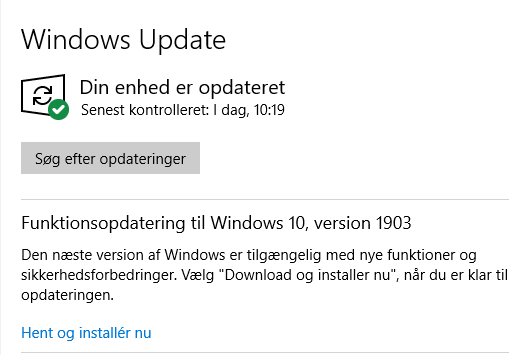 Tvangsopdatering når supporten udløber efter 18 måneder
November 2019 udløber version 1803
Der opdateres til version 1903
September 2019
Windows Update
11
Opdatering af Windows 10
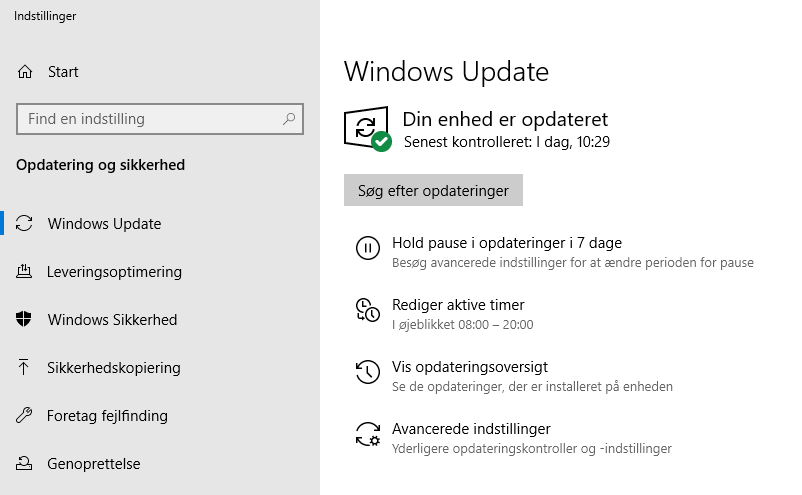 September 2019
Windows Update
12
Windows Opdatering udfordringer
De halvårlige Funktionsopdateringer
Fejlbehæftede
Microsoft blokerer for kendte driver problemer
Vent til Pc’en viser den er klar (lad være med at trykke på Søge efter opdateringer)
Mislykkede opdateringer
Brug Microsoft Update Catalog
Brug Windows 10 fejlfindingsværktøjer
Bruger du gratis version af 3. parts Antivirus?
Skift til Windows Defender
Søg efter løsning på Internettet 
Udfordring: Det skal være de engelske begreber der anvendes
Har du opgraderet fra Windows 7
Udfør en Ren installation af Windows 10
September 2019
Windows Update
13
Microsoft Update Catalog
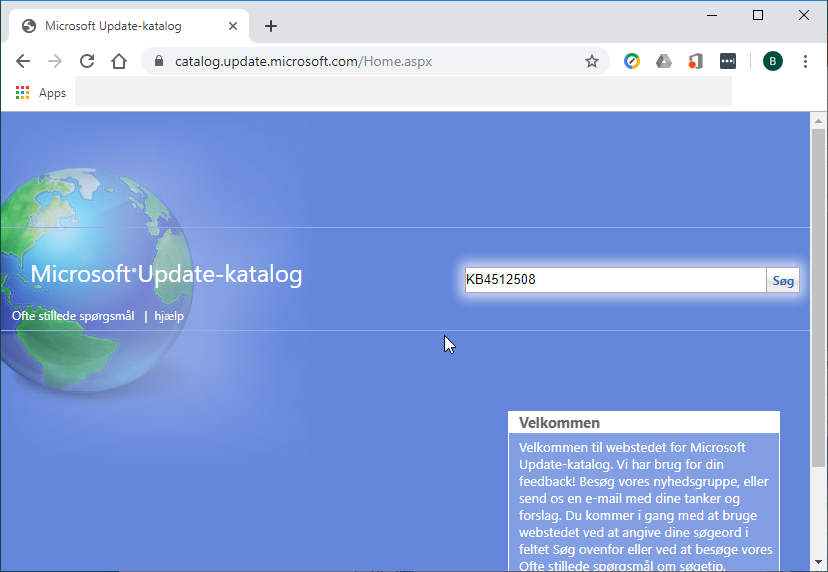 September 2019
Windows Update
14
Sikkerhedsopdatering 2019-08
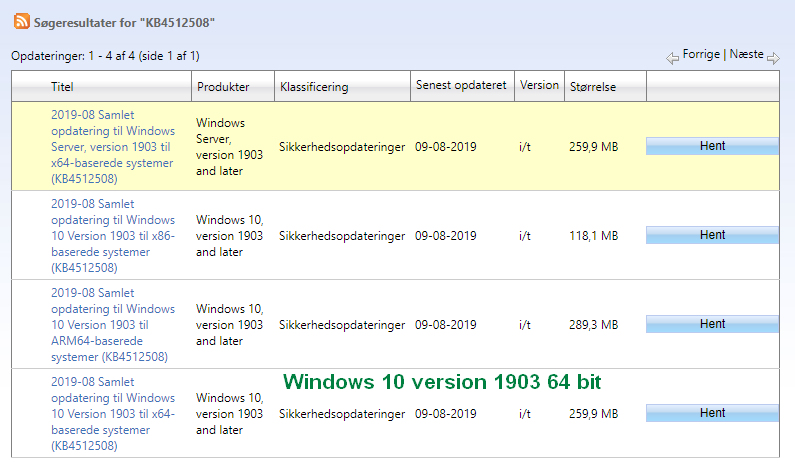 September 2019
Windows Update
15
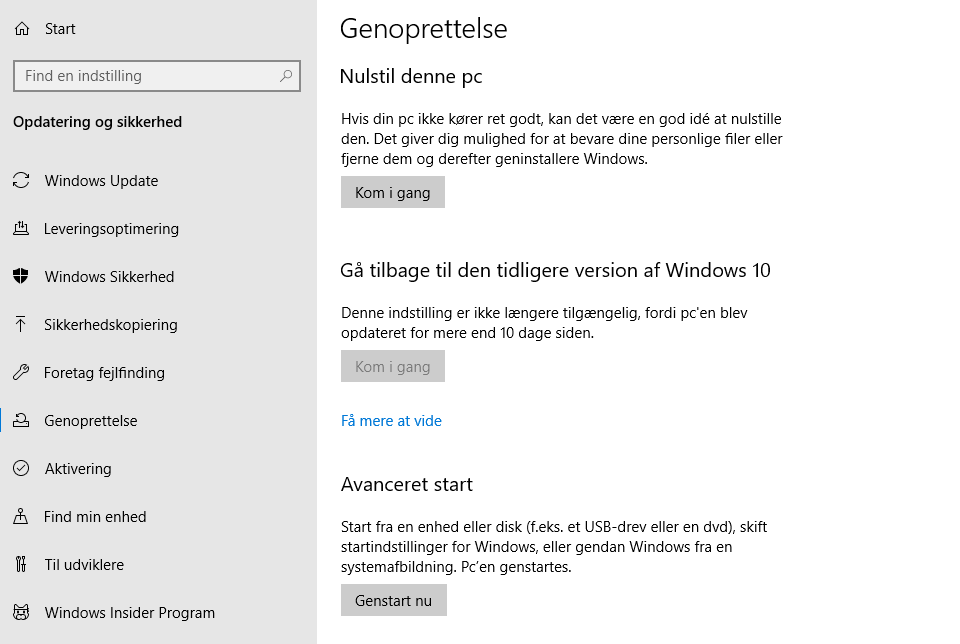 Genoprettelse
https://www.microsoft.com/da-dk/software-download/windows10
September 2019
Windows Update
16
Lukke eller genstarte Windows
Når Windows hurtig start er aktiveret

Luk
Gemmer hukommelsen på disken

Genstart
Rydder hukommelsen under genstarten.
September 2019
Windows Update
17
Driver opdateringer
Lad Windows holde driverne opdateret
En ren Windows 10 installation finder normalt alle driverne
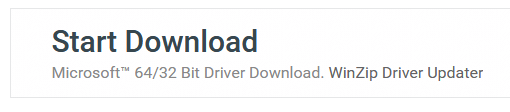 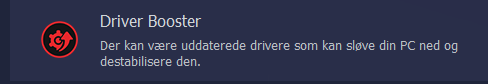 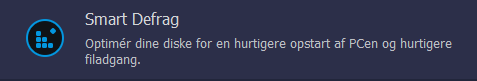 September 2019
Windows Update
18
Tag backup af dine dataDetaljer se briefingen om IT - sikkerhed
Brug de indbyggede backup muligheder i operativsystemerne.
Brug skyen til synkronisering
Særligt for Pc
Brug tredjeparts backup program
Tag backup til en ekstern USB disk
https://itsupport.brundtoe.dk/windows/backup-og-gendannelse-af-pc/
September 2019
Windows Update
19
Ren installation af Windows 10
En Pc som 
er blevet opgraderet fra windows 7
Stadig har bloatware installeret

Er den langsom og driller den

Tag en backup af data eller en systembackup
Foretag en ren installation af Windows 10 på en reformateret harddisk
Kopier data retur
September 2019
Windows Update
20